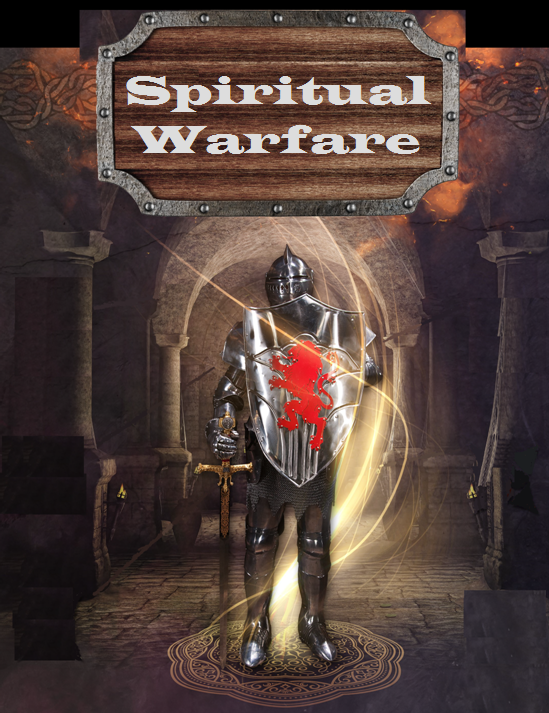 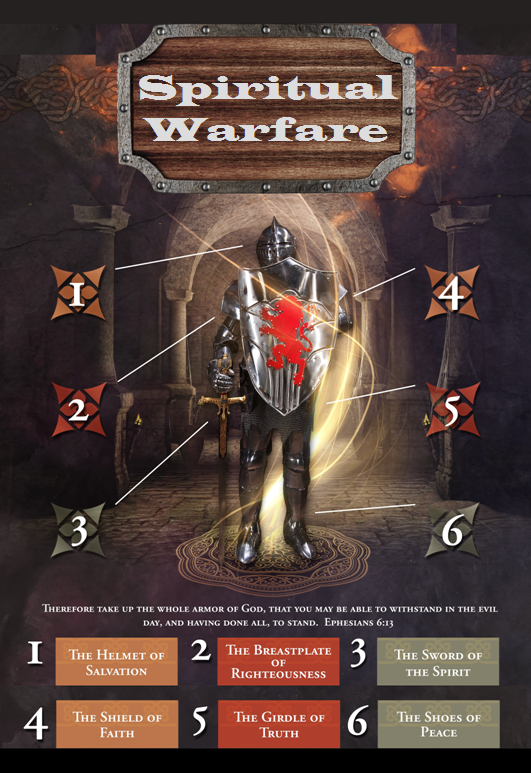 SPIRITUAL WARFARE
TEMPTATION

01		09-01		A Brief Look at Ephesians 6:12-18
					Temptation’s 3 forms (1Jn. 2:15-17)

02		09-08		Temptations of Gen. 3 and Mt. 4; Jas 1

03		09-15		Scriptures explaining…											The Lust of the Eyes

04		09-22		Scriptures explaining…											The Lust of the Flesh

05		09-29		Scriptures explaining… 											The Pride of Life
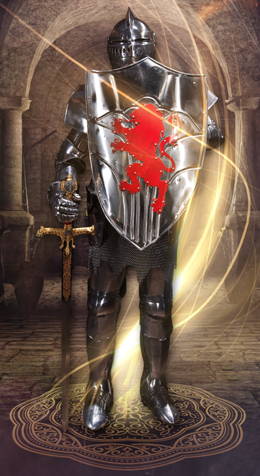 SPIRITUAL WARFARE
DEFENSIVE WEAPONS

06		10-06		Defensive Weapons:  												Girdle and Breastplate

07		10-13		Defensive Weapons:  												Shoes and Shield

08		10-20		Defensive Weapons:  												Helmet and Sword
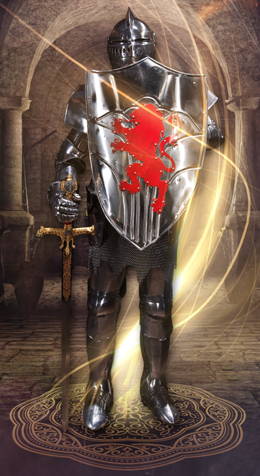 SPIRITUAL WARFARE
OFFENSIVE WEAPONS

09		10-27		Offensive Weapons:  Prayer

10		11-03		Offensive Weapons:  Praise

11		11-10		Offensive Weapons:  Preaching

12		11-17		Offensive Weapons:  Posture

13		11-24		Victory! (The Basis of Our Victory)
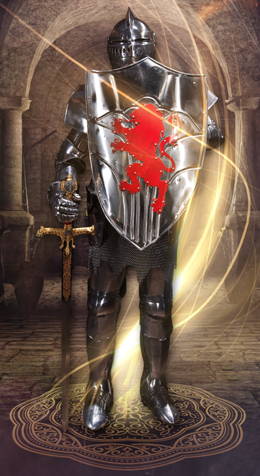 SPIRITUAL WARFARE
THE SHOES AND SHIELD


		The Shoes (of the preparation of the Gospel) 

		The Shield of Faith



		blank

All verses are from the 
	New American Standard Bible unless otherwise cited.
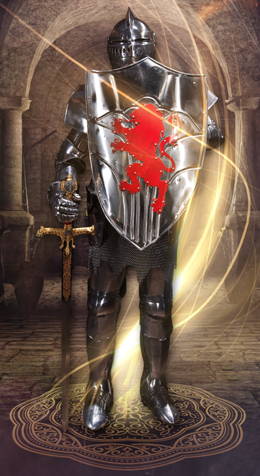 SPIRITUAL WARFARE
THE SHOES

	The need for preparation
		1Peter 3:15

	Scriptures concerning the Gospel:
		Matthew 4:23; 11:5
		Mark 8:35; 10:29-30; 16:15-16
		Luke 16:16
		Romans 1:16
		1Corinthians 15:1-4; 2Corinthians 4:3-4
		Galatians 1:6-9; Ephesians 1:13
		Philippians 1:27; 2Thessalonians 2:14blank
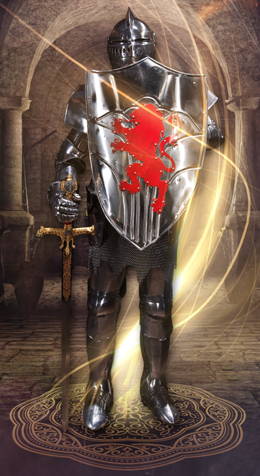 SPIRITUAL WARFARE
THE SHIELD OF FAITH

	Types of Faith:
		Common 				Titus 1:4
		Weak						Romans 4:19
		Strong					Romans 4:20
		Little						Matthew 6:30
		Great						Matthew 8:10
		Sincere					1Timothy 1:5
		Inactive/Active			James 2:14-26
		Wavering				James 1:5-8
		Unwavering				Hebrew 10:23
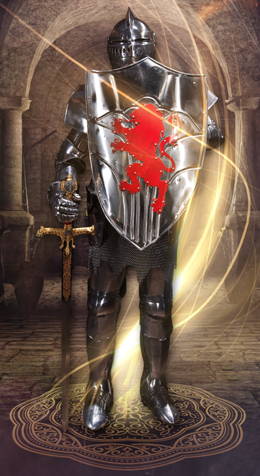 SPIRITUAL WARFARE
THE SHIELD OF FAITH

	Scriptures concerning faith:

		Habakkuk 2:4
		Romans 10:17
		1Corinthians 2:5; 13:13
		2Corinthians 5:7
		Galatians 2:20; 3:24-26
		Ephesians 2:8
		Colossians 2:5-7
		1Timothy 1:5; 4:12
		2Timothy 4:7
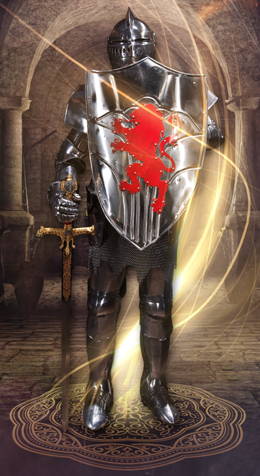 SPIRITUAL WARFARE
NEXT WEEK:

THE FULL ARMOR OF GOD
(Eph. 6:10-17)

DEFENSIVE WEAPONS…

		The Helmet and the Sword


							blank
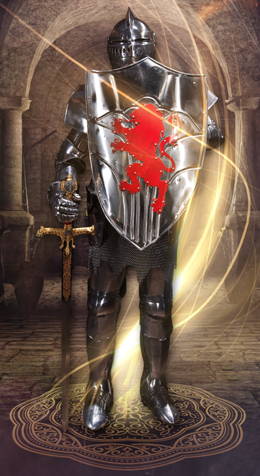 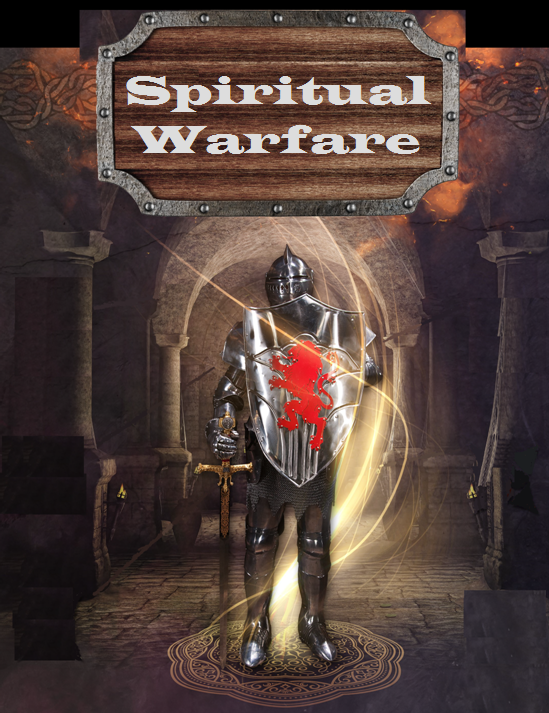